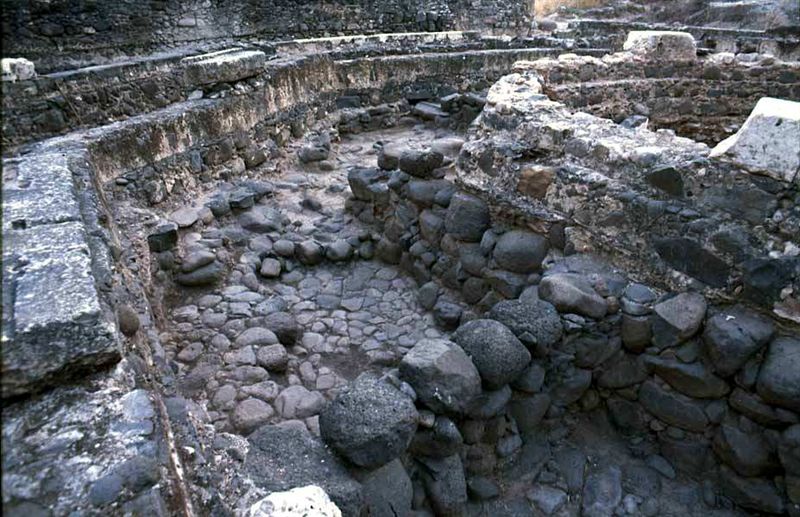 Gli  antichi muri in ciottoli di basalto  vennero rasati per la costruzione della chiesa ottagonale nel V secolo.
Gli antichi muri in basalto ennero rsati per la costruzione della chiea ottagonale del V SECOLO
Scavi nel villaggio di Cafarnao
Cafarnao, veduta aerea
Macina per la lavorazione delle olive, a Cafarnao
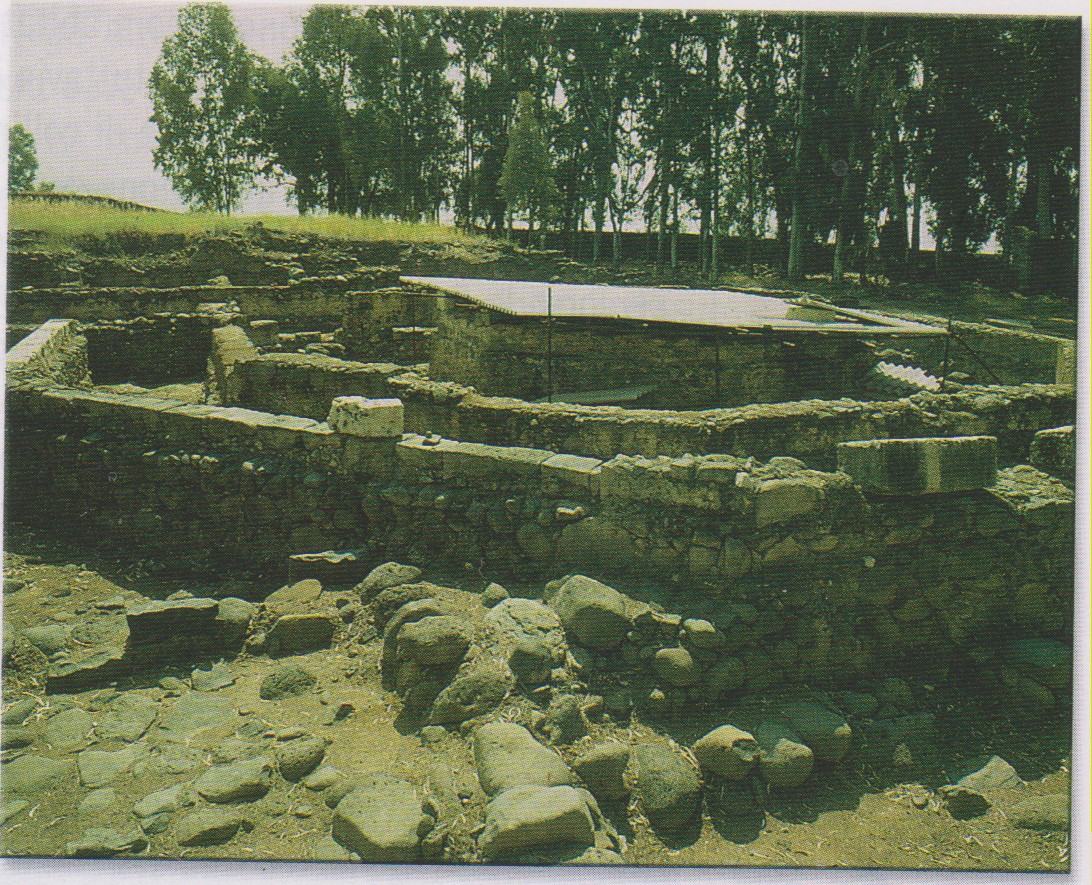 Tratti di mura bizantine sulla casa di S. Pietro a Cafarnao
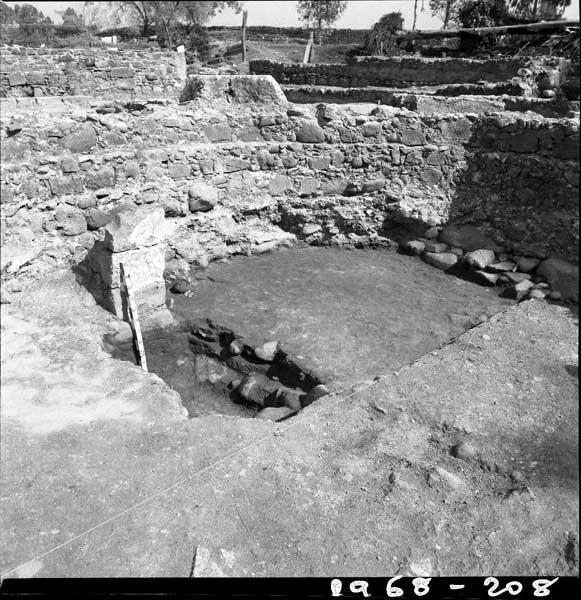 La sala fu scavata nell’autunno del 1968. Gli archeologi decisero di  preservare   prte della stratigrafia archeologica per analisi future
Eraaparte parte parte e a
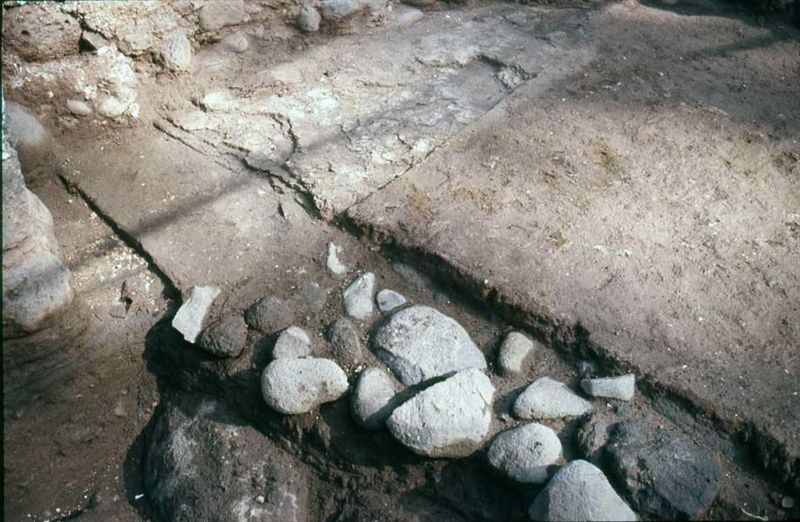 La casa di Pietro alla fine del I secolo: pavimenti realizzati  in battuti di calce bianca, rifatti nel tempo almeno 6 volte.
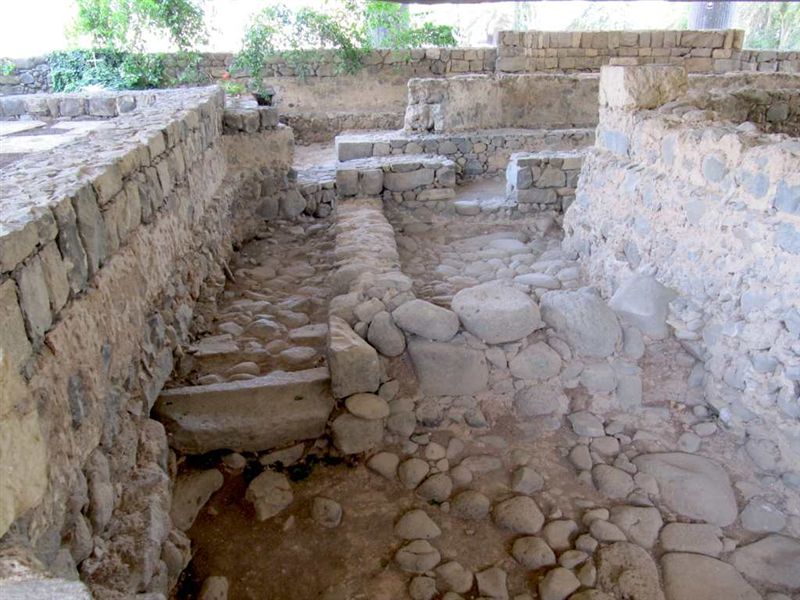 Soglia della porta d’ingrasso al cortile della casa di Pietro. Appartiene alle fasi originali dell’abitazione. Vangelo:» .. Non c’era più posto neanche davanti alla porta ...»
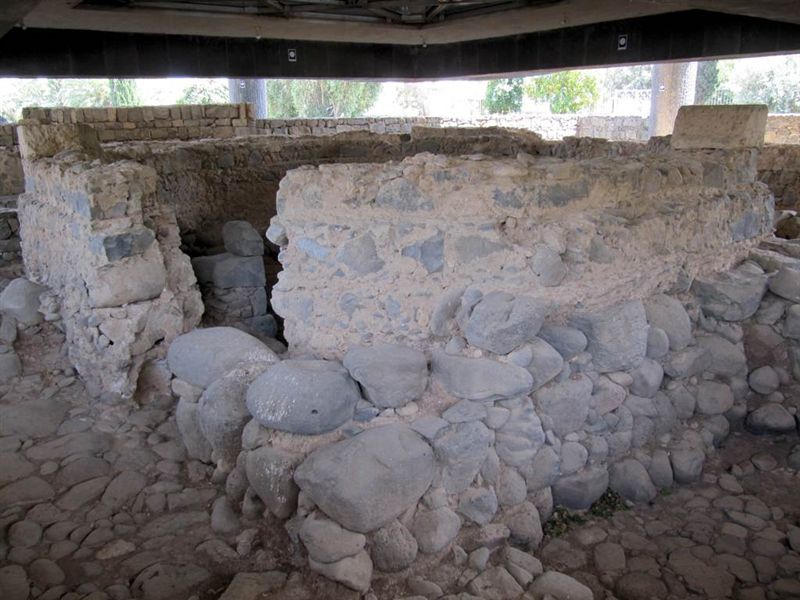 Le abitazioni erano costruite in blocchi della locale pietra di basalto nero, legate tra di loro con malta din terra. I pavimenti erano in ciottoli di basalto e terra battuta.
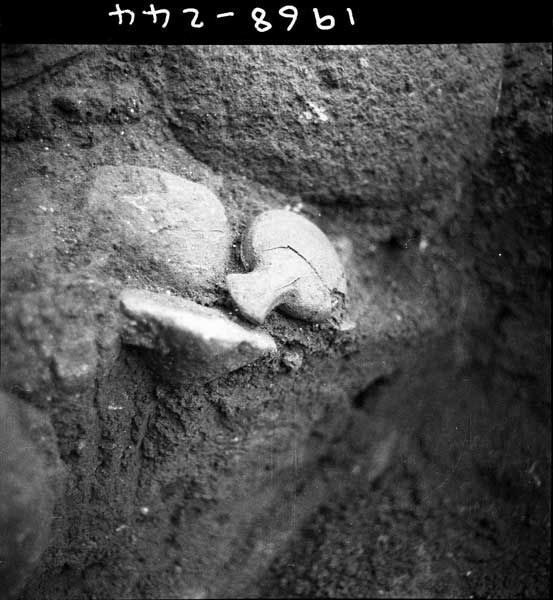 Tra gli strati del pavimento sono stati trovati frammenti di lucerne del I secolo che dovevano illuminare la stanza durante le assemblee.
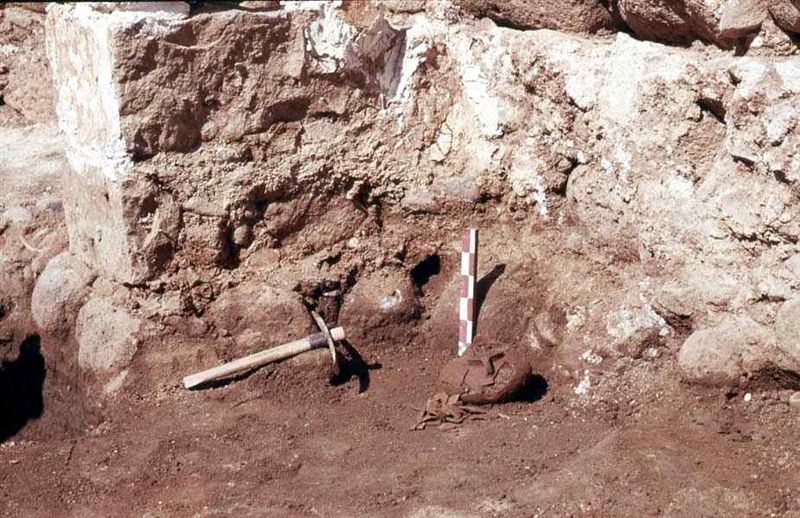 Pentola del I secolo dopo Cr. ritrovata nella sala venerata.
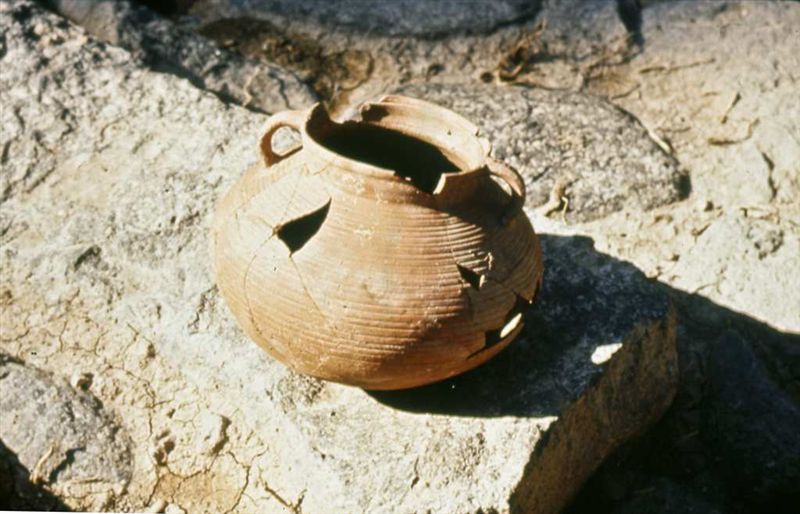 Pentola del I secolo dopo Cristo, ritrovata nella sala venerata
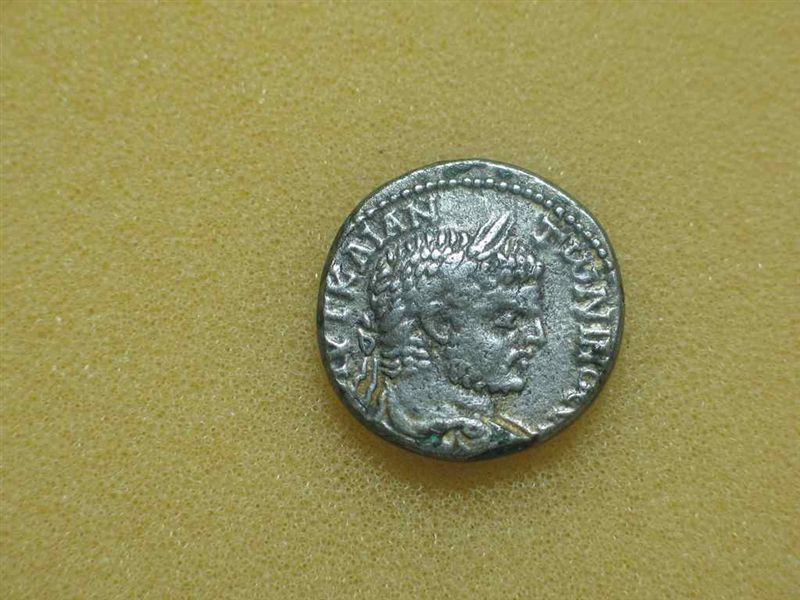 Tetradracma dell’imperatore Caligola, 215-217 trovata nella casa di Pietro
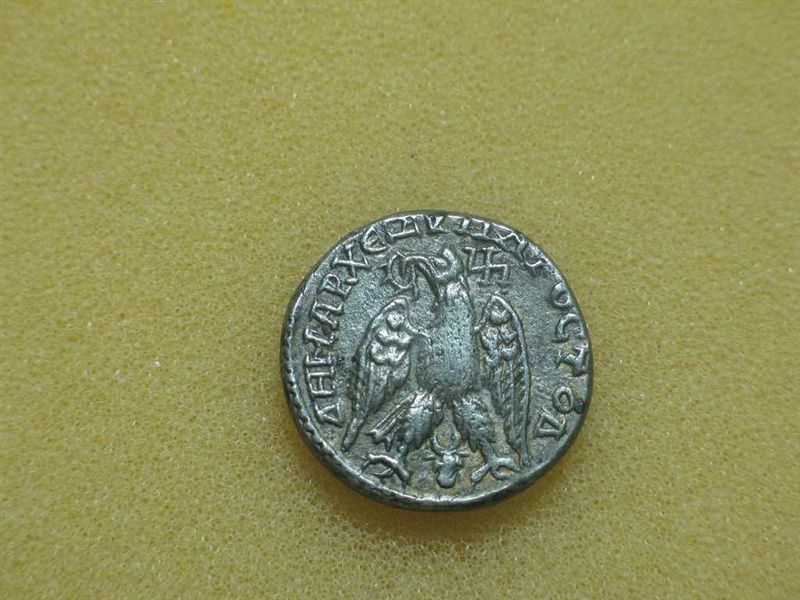 Tetradracma dell’imperatore Caligola, 215-217 trovata nella casa di Pietro
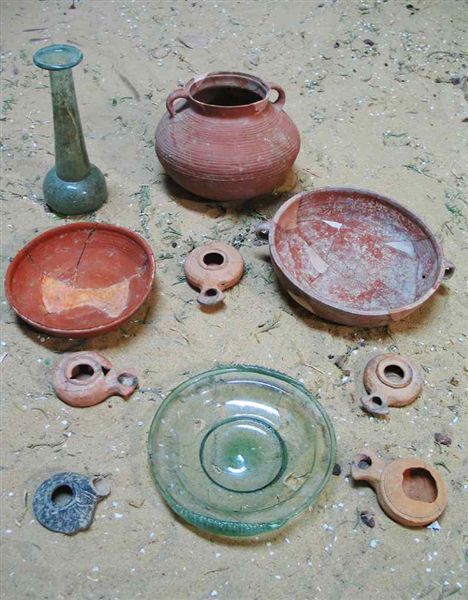 Ceramica e vetro del I secolo dopo Cr. ritrovati negli scavi di Cafarnao.